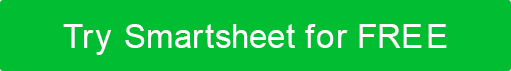 IT PROJECT TIMELINE TEMPLATE FOR POWERPOINT
Notes for Using this Template
Enter Tasks, Start and End Dates, and Duration in Days in the chart data. 
 
Adjust bars for each task to represent the length of time per task over a period of weeks.  Adjust arrows to illustrate paths and add diamonds to represent events.
IT PROJECT TIMELINE
IT PROJECT TIMELINE